iPad2
Basic Tips and Tricks &
Project Based Learning


Tiffany Abner
Objectives
Objectives
Basics of iPad 
Parts
Apps
Tips and procedures on how to use the ipads in a classroom
You will be able to use the iPad for project based learning specifically digital storytelling
Basics
Headphone Jack
Mute
Microphone
Power
Camera
Volume
Speaker
Power Port
Home button
Basic AppsCannot be restricted or deleted
Calendar
Contacts
App Store
Maps
Videos
Safari (web browser & CAN be restricted)
Mail
Photos
Notes
iPod
Settings
Game Center
Settings App
Wifi—to see if you are connected to the internet
GeneralRestrictions
YouTube
Camera & Photobooth (will stay restricted unless you request it for a project)
Facetime
iTunes
Ping
Deleting App
General Lock Rotation 
Airplane Mode needs to stay OFF. You cannot get Internet access when airplane mode is ON
Store
To see who’s i-tunes account is logged in
NEVER log into your personal accounts
Camera App is Restricted Unless Requested
To access your photos or videos in the library
To take the picture or start the recording
To Switch from Still Camera to Video Camera
Photos App
App Store Tips
Featured: A list of "New and Noteworthy" apps.

Top Charts: A list of the most popular apps, which is divided into Top Paid Apps, Top Free Apps, and Top Grossing Apps. Tap on "Show More" to see more options.

Categories: A list of Apps divided into categories such as News, Entertainment and Games.

Updates: Checks if any app you've downloaded has an update.
iPad tips and Tricks
How to take a screenshot “Picture” of your iPad screen
Just push the Power and Home buttons together for a quick second. The photo will be stored in your picture library. 
You’ll hear a shutter click
Save Images while Browsing the Web
Just tap and hold on an image on any web page
you’ll be prompted to save the image 
Quick Scroll to the Top of Any Page
If you’ve scrolled down a long page of content, it can be annoying to scroll all the way back up to the top. 
Thankfully, all you need to do is tap the title bar at the top of the screen, and you’ll scroll back up to the top.
iPad tips and Tricks 2
Type Faster with Double Spaces
Instead of typing a period at the end of each sentence, just double-tap the space bar. 
It will enter a period followed by a space. Works on the iPhone, and even Android devices. 
Rearrange Your Application Icons
Tap and hold any application icon until they start to “Shake.” 
When they are shaking then tap and hold and drag the application to where you want it
Split Keyboard
iPad Tips and Tricks 3
Create Folders on your iPad
Tap and hold any application icon until they start to “Shake.” 
When they are shaking then tap and hold and drag the application on top of another application that will be in the same folder
To Close open apps
Double tap the home button quickly
Hold your finger down on an app until a rid circle with a white minus sign appears
Tiffany’s Classroom: Dos and Don’ts
Do
Don’t
DO: Assign student(s) to a specific iPad for each time of use and keep track of it on a spreadsheet (included in your package)
Easy to see which student damaged the ipad
Responsible for wiping off screen and putting back in correct position
Responsible for restoring all default settings on the check-in list
Easier to track an e-mail
Each student create their own g-mail account to have a backup of their work to email work out to
No personal information EVER!
itunes account
E-mail
No e-mailing unless teacher requests it
[Speaker Notes: Ipads well used - From a classroom management standpoint, I'd like to minimize the "getting ready" period of the class by having specific guidelines for entry. Each student will be assigned a specific ipad which they can pick up from the charging station (or rack until I get a charging station). Luckily, the instant on aspect of the ipad will be a significant improvement over classes that use a mobile lab of computers. In fact, I don't believe there is a need to power down at all and the units should have sufficient power to work throughout the school day without recharging (We'll see how this goes - an overnight or cycled charge may be sufficient at the end of the day.)Protected and Respected - Since each student will be assigned a specific device, I expect them to take some sense of "ownership" over the device. I'll expect each student to "polish" the screen before they put the device away (purchase some eye-glass cloths at the dollar store) and I'll encourage them to observe clean hands policies always. Each ipad will have a case but not we're not sure what type. We'll also invest in screen protectors for each especially since it's likely they will be going into the lab... It may even make sense to buy a few of the waterproof cases for lab use.Integrate to the Learning Process -My hope is that we can move to becoming a paperless classroom. Notes, worksheets, tests, reports should all be delivered electronically and eventually, I hope to move to an electronic book. I understand that there will be a learning curve for the students who have not yet used an ipad or the specific apps we'll employ. It's important, however, that this process be as painless as possible, therefore, the plan is to introduce the most used apps one at a time. I expect on the note-taking front, that I'll ask students to have a paper notebook ready along with the ipad. I really don't want to interrupt a content lesson with questions like "how do I get rid of this text box?" or "where is the highlighter tool?" One or two days of practice with the app and then the "app questions" need to be held for the end of class or individual work time. This may be unrealistic, we'll see.]
iPad Cart Policyincluded in your package
Individual (1 iPad) 
to take home to prepare or look for apps to download for a lesson
Cannot check just 1 out during school hours for you to use in class
Class (All 15 iPads)
Prepare far in advance and put your name on the calendar
It is VERY important to follow the cart check in list


FAILURE TO FOLLOW THE CART POLICY COULD RESULT IN LOSS OF PRIVILAGES USING THE CART
iPad ideas for
Project Based Learning and CCSS
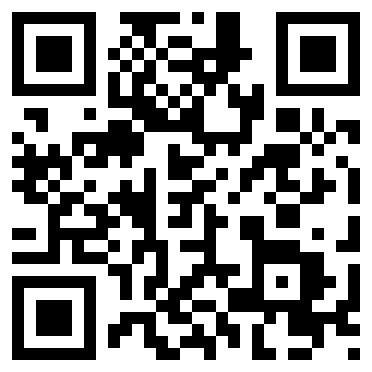 Learning in Hand
handhelds can play a big part in project based learning
Not only do projects motivate students because they use exciting handheld technology, but they also lend themselves to student voice and choice in their own learning
http://youtu.be/nbiBCx5rii4 (learning in hand part 1-10 min)
	(What makes a good vice President)
Project based Learning
Students work over an extended period of time answering a Driving Question (open ended)
The question is so deep that is requires students to create a project to share their findings with others
Incorporates many different subjects to deepen learning (cross curriculum) CCSS
Digital Story Telling
Digital Storytelling can transform your students' writing into a visual masterpiece that is filled with voice and emotion, while enhancing critical thinking skills. 
Replace the traditional PowerPoint Project
The iPad takes digital storytelling to a new level
easier
engaging for students of all grade levels as well as teachers.
Great Project Examples
http://youtu.be/XnWAhFcDPrY  (8 minutes)
4th grade project
Created a mini documentary on an animal of their choice
www.vimeo.com/channels/animalproject
Project Ideas and Strategies
Teaching Channel.org
Pirate Technology Page
TeacherCast App (great podcasts!)
Google It!
Digital Story Telling Apps
PuppetPals Director’s Pass
Toontastic
iMovie
iBookcreator
Strip Designer
Sock Puppets
Voice Thread
ShowMe
FaceTalk
Splice
Educreations
Home Design
Pic Collage
PuppetPals  Director’s Pass$2.99
puppeteering and voicing characters while creating movies to share
Simply pick out your actors and backdrops, drag them on to the stage, and tap record. Your movements and audio will be recorded in real time for playback later. 
This app is as fun as your own creativity. Act out a story of Pirates on the high seas, fight as scary monsters, or play the part of a Wild West bandit on the loose. You can even combine any characters however you want! 
FEATURES - Create an actor from a photo, Use a photo as a backdrop- zoom and rotate your characters using two fingers, flip them around by a double tap- a wide variety of creative characters to download (including famous talk show hosts and politicians)
Toontastic
Creating cartoons with Toontastic is as easy as putting on a puppet show - simply press the record button and tell your stories through play! Once you’re done, share your cartoons with friends & family around the world.
iMovie $4.99
Make beautiful HD movies anywhere with iMovie, the fast and fun moviemaking app that puts everything you need to tell your story at your fingertips. 
Browse and play projects in the Marquee view. 
Made for Multi-Touch
Create movie trailers
Build a polished project with Themes
Add photos, music, and sound effects
Record and edit your soundtrack
Share your HD movie on the web and at home
Book Creator $2.99
Create several types of books
Photo books
Video books
Art books
Fairy tales
Cookbooks
Manuals
PDF Documents
Strip Designer $2.99
Impress with your own personal comic strips, created on your iPad, 
Select one of the many included page templates. Insert photos into the cells. Add a couple of balloons with fun words. Add additional effect symbols (stickers) like "Boom", "Splash", or "Bang" to spice up the story. 
Photos can be added from the camera, your photo-album, You can apply filters to photos, and change the layout of the page to fit your needs. You can even paint on the photos, or draw your own sketches from scratch.
Text balloons can be positioned, sized, and rotated freely on the page. 
Use warped text with thick borders and gradient color-fill to give your cartoon the super-hero look.
Additional fonts can be installed from the web, so you will only be limited by your own imagination.
Publish it! Save it to photo album, email it to your friends, or upload it!
Sock Puppets
Sock Puppets lets you create your own lip-synched videos and share them on Facebook and YouTube. 
Add Puppets, props, scenery, and backgrounds and start creating. 
Hit the record button and the puppets automatically lip-synch to your voice.
Friends can work together with multiple puppets and create hilarious conversations. 
While recording, simply tap a puppet and that puppet will lip-synch, tap a different puppet and switch auto lip-synching to it. 
Switch backgrounds to take your puppets to different places, move the puppets, props and scenery to animate them while recording. 
Cartoon and photo realistic puppets are included.
VoiceThread
Create and share dynamic conversations around documents, snapshots, diagrams and videos -- basically anything there is to talk about. You can talk, type, and draw right on the screen
VoiceThread takes your conversations to the next level, capturing your presence, not just your comments. 
Anyone can join the discussion from their iPhone, iPad, iPod touch, Mac or PC -- anytime, anywhere.
Stunningly simple and accessible, VoiceThread is already in use by architects, executives, kindergartners, professors, and engineers around the world. More than 25% of the top Universities in the U.S. use VoiceThread to connect and communicate around digital media.
FEATURES* Add images and videos from your camera or photo library.* Flip through pages and annotate them while you narrate.* Sharing is as easy as sending an email.* Use your VT account if you have one -- just sign in and all your threads will be there.* Access the extensive catalog of content created on voicethread.com.
ShowMe
Turn your iPad into your personal interactive whiteboard!
ShowMe allows you to record voice-over whiteboard tutorials and share them online. It’s a radically intuitive app that anyone will find extremely easy to use, regardless of age or background.
To see examples of smart, entertaining, fun, and inspirational ShowMe’s that other people have made, check out ShowMe.com.
A VARIETY OF USES- Easily explain a range of topics from math to chemistry to music theory to basket weaving.- Add ShowMe’s to your Do-It-Yourself blog- Attach a personal message to any travel photos you want to share- Diagram offensive and defensive strategies for sports- Grade student work with commentary explaining the reasoning behind their performance- Use ShowMe as an interactive whiteboard substitute
Puppet, Little Pigs and Fairy Tale
Simply grab 1 or more of the characters and move it around the screen just like you would on a real puppet theatre
Swipe left/right to change the backdrp
Take photos of your scenes and put them into iMovie and record your voice!
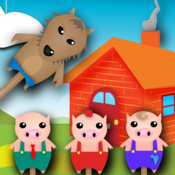 Splice
Splice allows you to create and edit videos from start to finish via your iPhone or iPod Touch with no laptop or desktop computer necessary. 
Splice puts you in total control, allowing users to assemble video clips, music, photos, visual effects, text, audio mixing, and creative expression, along with exacting synchronization of sound effects and voice-overs. 
Splice EXCLUSIVE features include:• Simple, easy-to-use ‘drop-and-drag’ features for assembling video & photos• Splice Store with hundreds of sound effects, music tracks and borders that can be purchased to enhance your videos• Time-saving multi photo/video picker for adding new content to the timeline• Control and mix for multiple tracks of audio• Intuitive and easy to use time line• Precise synchronization of music tracks, sound effects and a narration track
Educreations
Educreations turns your iPad into a recordable whiteboard. 
With voice recording, realistic digital ink, photo imports, and simple sharing through email, Facebook or Twitter, now you can broadcast your ideas from anywhere.
TEACH WHAT YOU KNOW• Help students with homework by working through an example problem.• Put your lessons on the web• Tutor someone from afar.• Showcase your video tutorials on educreations.com• Add your commentary to famous works of art.• Diagram football plays, John Madden style.
FEATURES• Record and replay your voice, handwriting and drawings• Add photos from the iPad camera, Photo Albums or Dropbox• Pause and resume recording anytime• Create a free account on educreations.com• Share your lessons via email, Facebook and Twitter or post on your website
Home Design
Create, Layout, Design and Visit the home of your dreams!
Remodel your home in the blink of an eye and a few slides of your finger!
Perform your 2D drawing with ease, by dragging your finger across the screen. 
Choose from a vast catalogue of more than 150 objects ranging from doors, windows and furniture and move them wherever you want. 
View a 3D rendering of your home and design it as you wish - color the walls, change the floor and ceiling.
Pic Collage
PicCollage is the best collage app. It's simple, fun and free, and you can create awesome collages for your family and friends. 
Import photos from your photo library, or use photos from the web to create a collage. 
There are also lots of fun backgrounds and stickers for you to choose from! 
Simple and intuitive touch gestures: -- Resize photos by stretching or pinching them - Rotate them with two fingers ; Delete a photo with a simple flick - Double-tap a photo to edit photo, crop photo, or edit borders - Move multiple photos at a time in your collage ;Shake-to-straighten photos - CLIP PHOTO by outlining the area you want to "clip" with your finger 
When you're done, share your collages on Facebook, Twitter, or email. In addition, you can print and ship it as a physical postcard if you prefer a more personal touch.
Scripting/Writing Apps
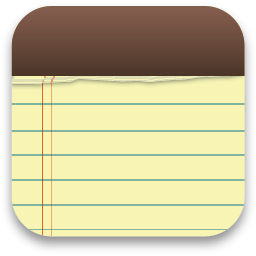 Notes
Evernote
Google Search
Documents
Spreadsheets
Must have a gmail account
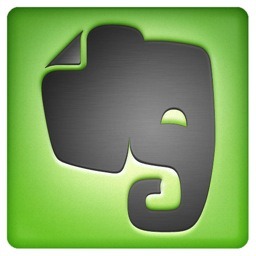 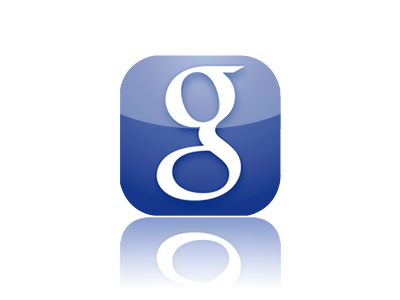 Images Apps
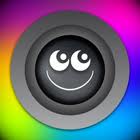 Be Funky
Adobe photoshop express
photopad
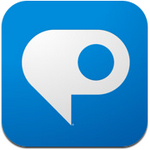 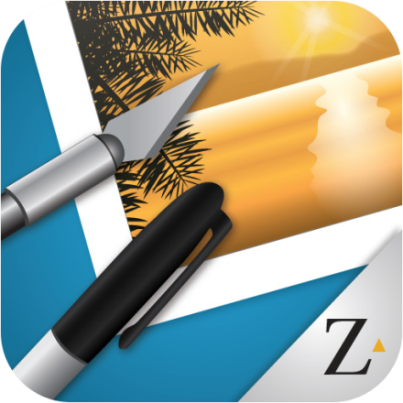 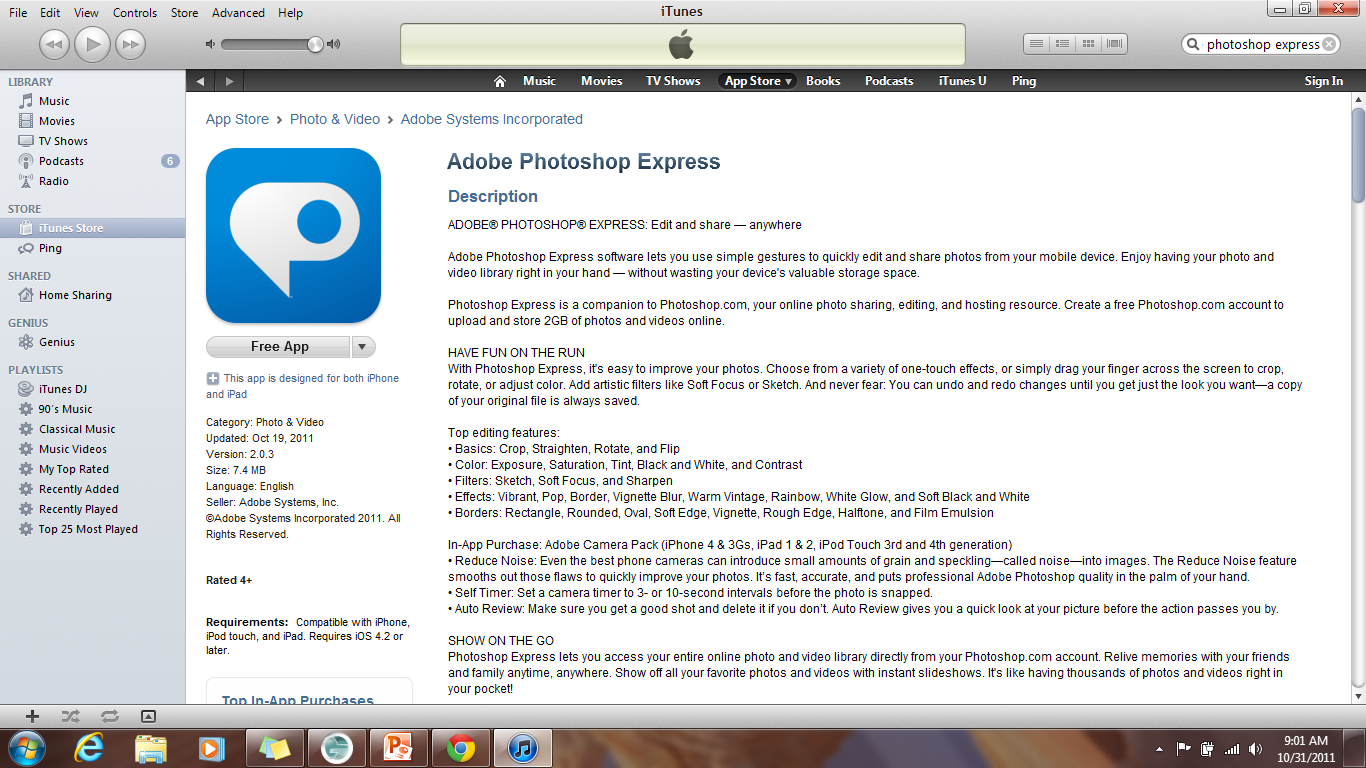 Adobe Photoshop Express
Description
Lets you use simple gestures to quickly edit and share photos from your mobile device
Companion to Photoshop.com
FREE Account
2GB of storage
Top Editing Features
Basics: Crop, Straighten, Rotate, and Flip
Color: Exposure, Saturation, Tint, B/W, and Contrast
Filters: Sketch, Soft Focus and Sharpen
Effects: Vibrant, Pop, Border, Vignette Blur, Warm Vintage, Rainbow, White Glow, and Soft B/W
Borders: Rectangle, Rounded, Oval, Soft Edge, Vignette, Rough Edge, Halftone, and Film Emulsion
Sound Recording Apps
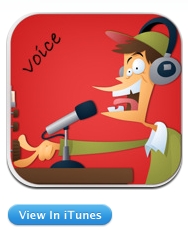 Voice Morph
Recorder Plus HD
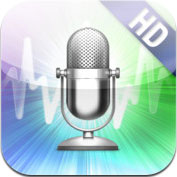 Talking Apps
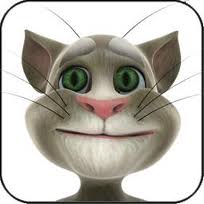 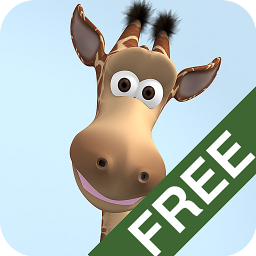 Talking Tom
Talking Gina
Talking News
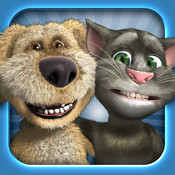 Drawing Apps
Doodlebuddy
Free Paint
ScreenChomp
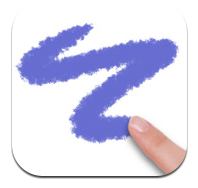 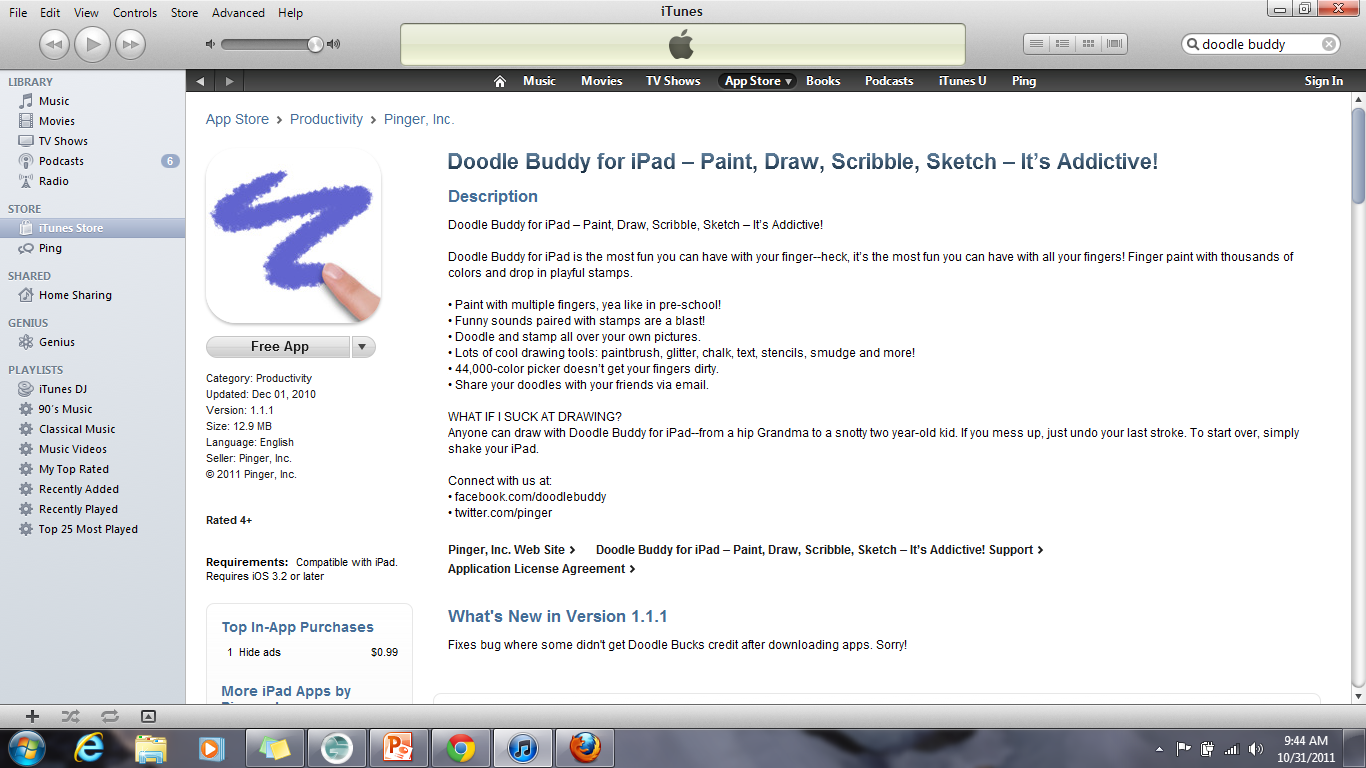 Doodle Buddy
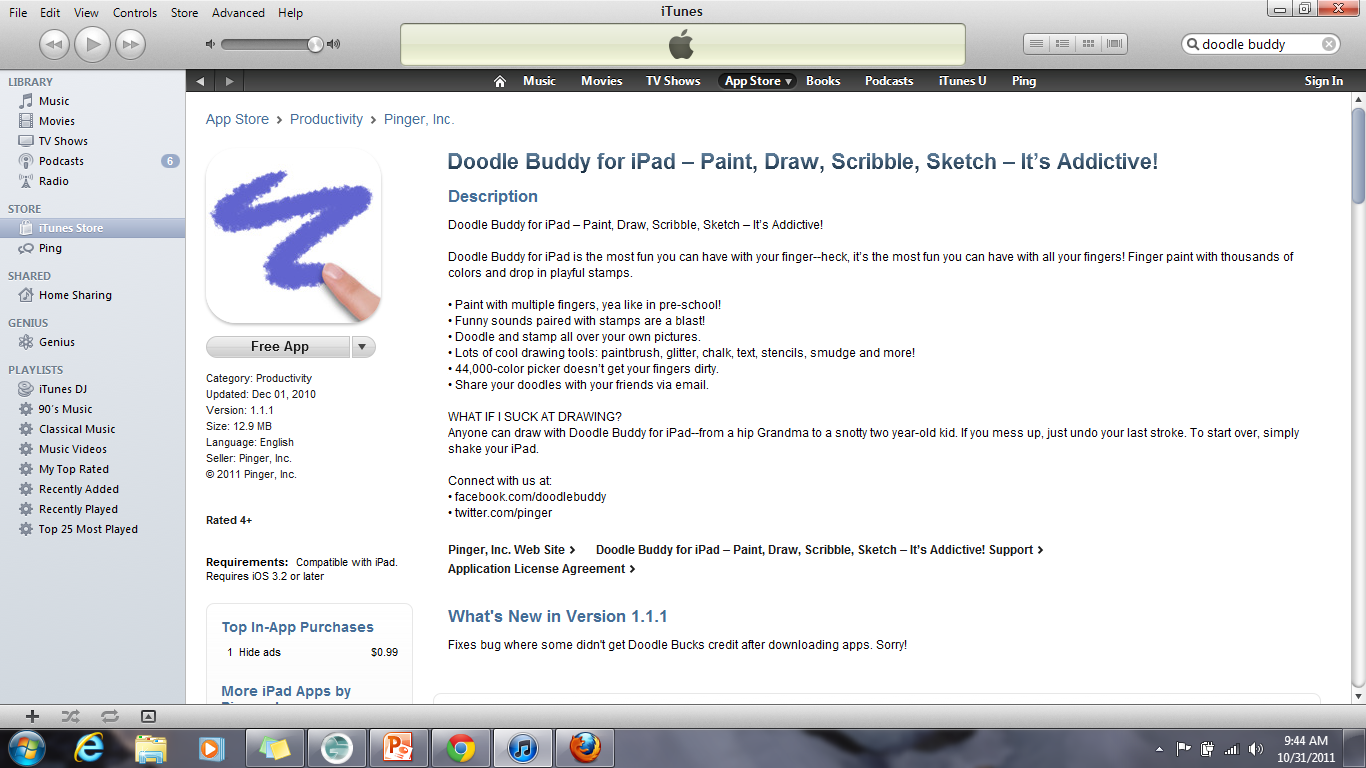 Doodle Buddy Features
Paint with multiple fingers
Great Stamps
Doodle and stamp your own pictures
Drawing tools: paintbrush, glitter, text, stencils, smudge…
44,000-color picker
Share via e-mail
Great Creativity Apps
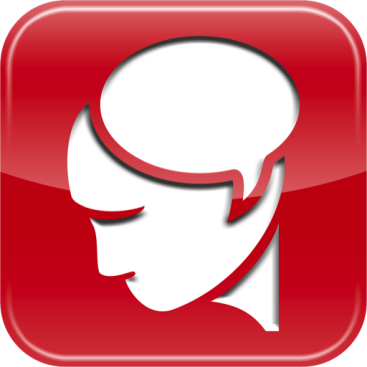 Comic touch app ($2.99 or free lite version)
Graph
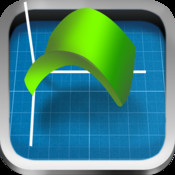 Comic Touch Lite
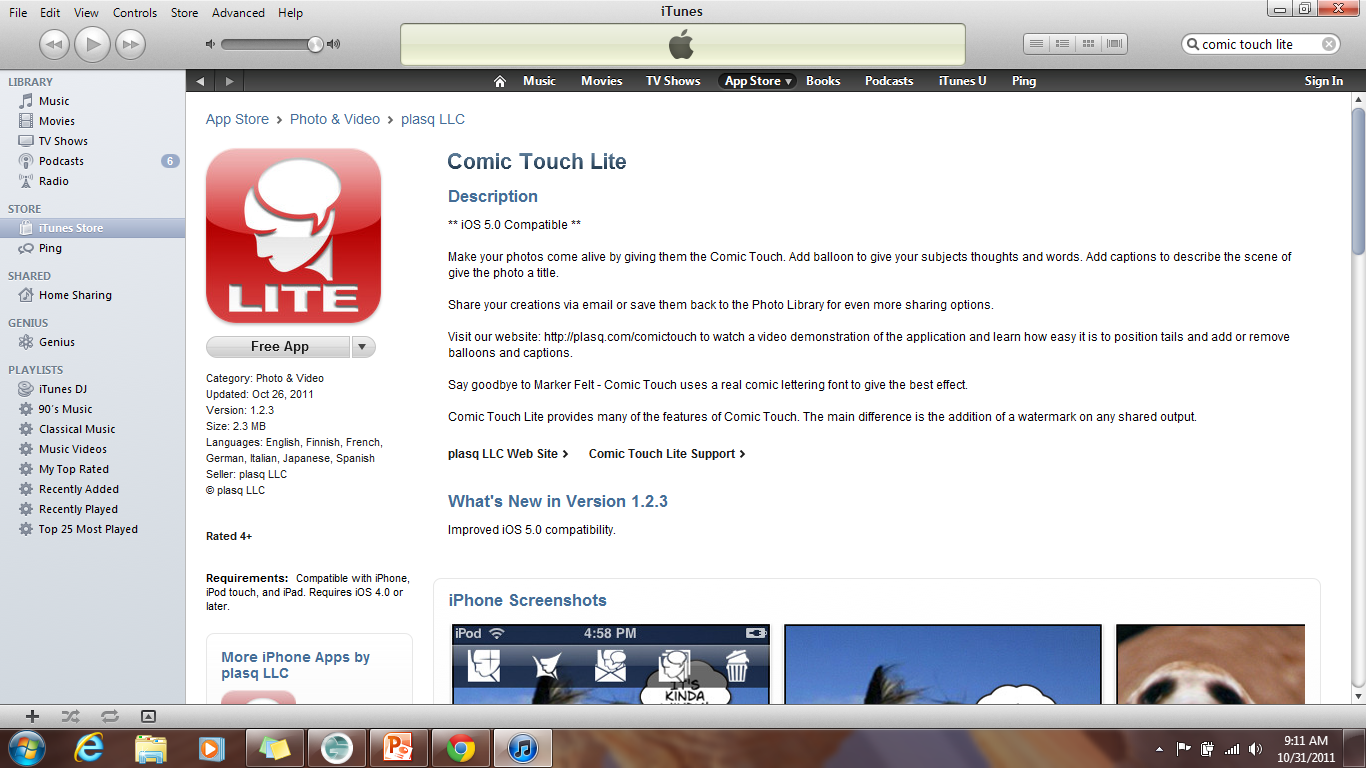 Make your photos come alive by giving them the Comic Touch
Add balloons to give your subjects thoughts and words
Add captions to describe the scene or give the photo a title
Share your creations via e-mail or save them back to the Photo Library
Website Tuitorial:  http://plasq.com/comictouch
Grading Projects
http://rubistar.4teachers.org/
Great website for creating/searching rubrics
FREE to sign up
Tiffany AbnerTechnology Integration SpecialistGreenland School Districttabner@greenlandsd.comTwitter @ tiffyabnerLook for me on LinkedIN